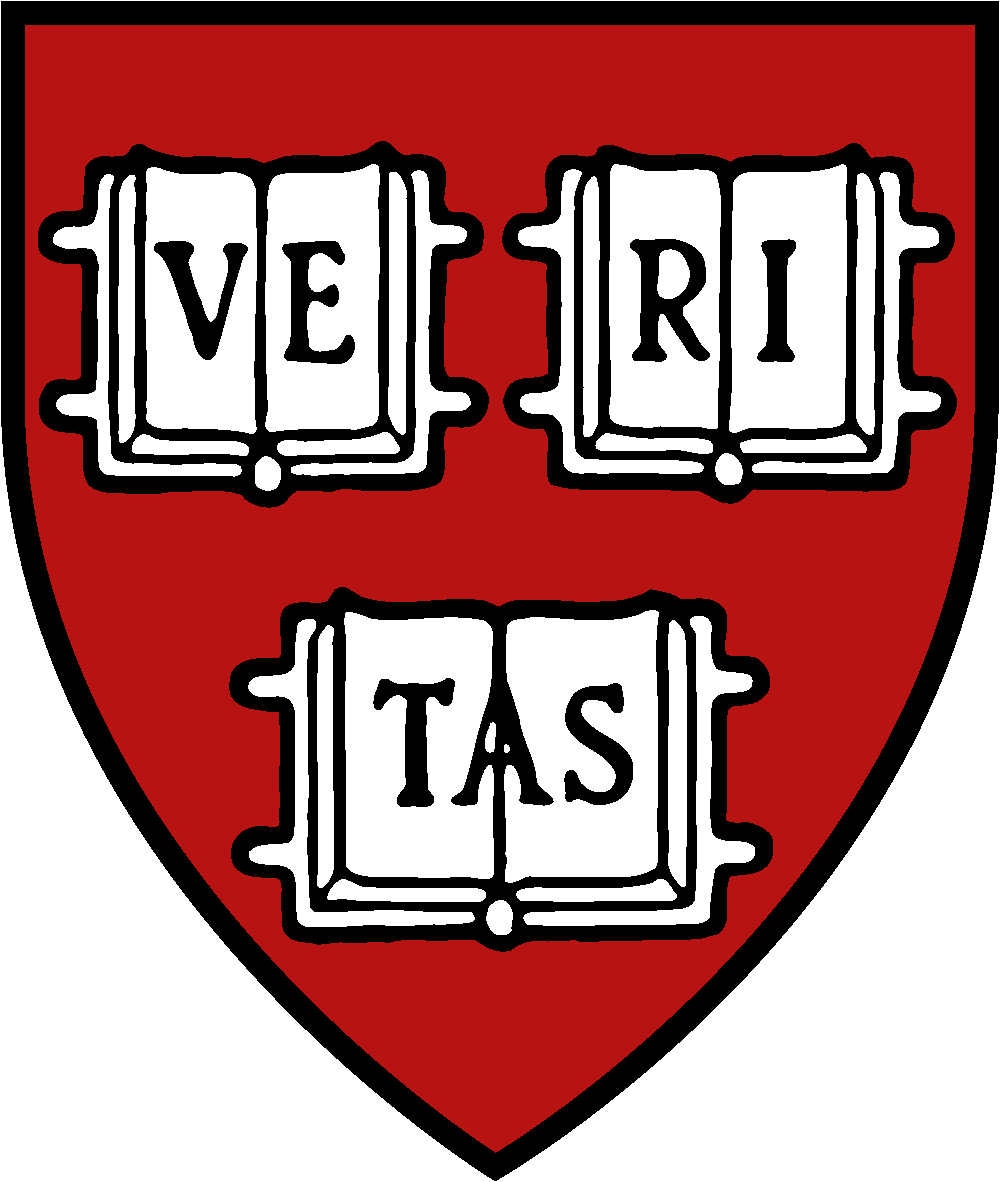 Fintech Patents
William Fisher
April 2024
USA
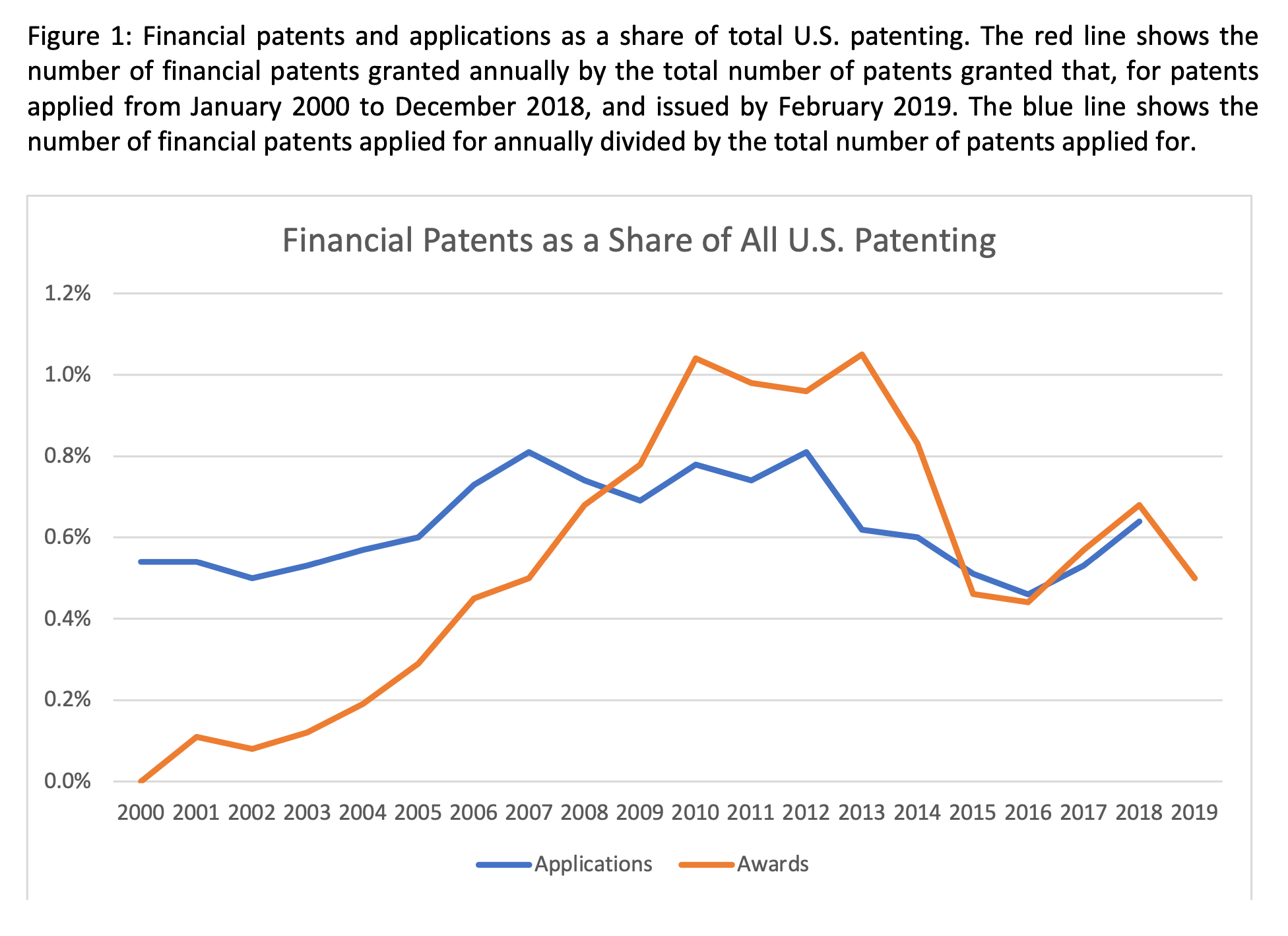 Source:  Josh Lerner et al., “Financial Innovation in the 21st Century: Evidence from U.S. Patenting (2020), 
https://scholar.harvard.edu/files/nickshort/files/financialinnovation21stcentury.20200730.pdf
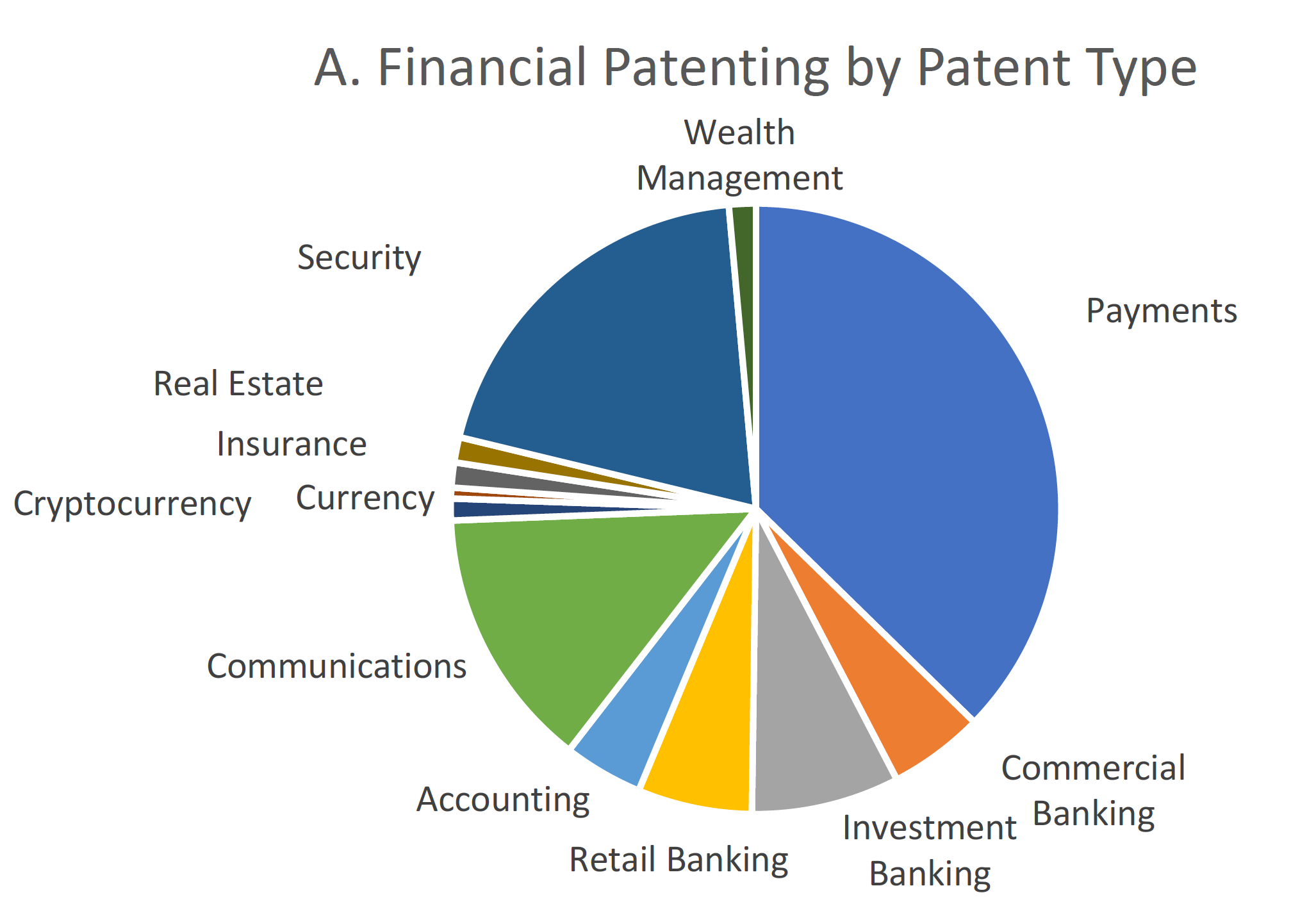 Source:  Josh Lerner et al., “Financial Innovation in the 21st Century: Evidence from U.S. Patenting (2020), 
https://scholar.harvard.edu/files/nickshort/files/financialinnovation21stcentury.20200730.pdf
Applications for U.S. Patents
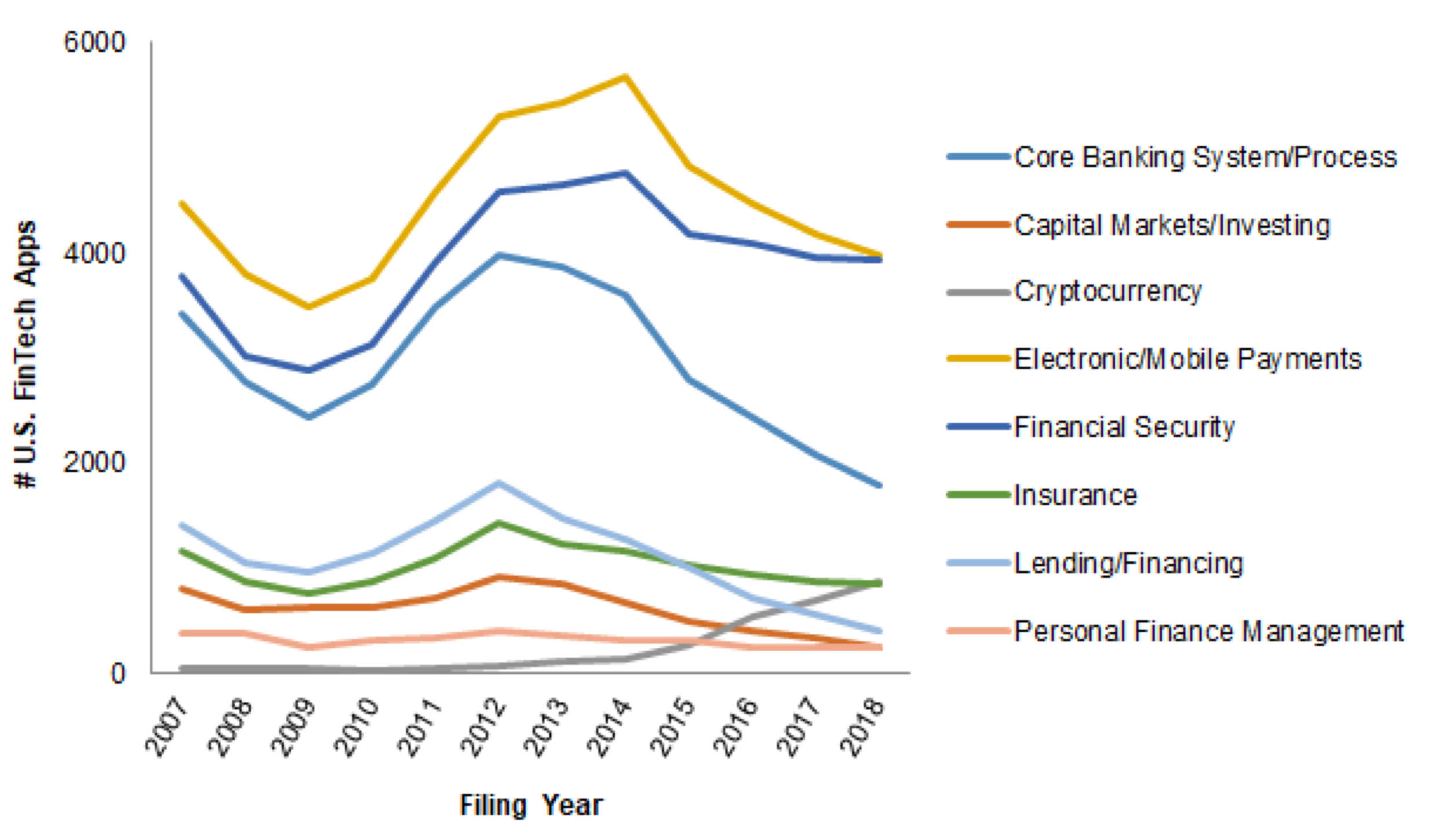 Source:  https://www.kilpatricktownsend.com/-/media/Feature/Insights/Publication/
2019-Patent-Trends-Study_Fintech.ashx?la=en&hash=54EA939C23920A371931D4BD6BA07C3D4ED20787
Financial Crisis
IPRs commence
Alice
Applications for U.S. Patents
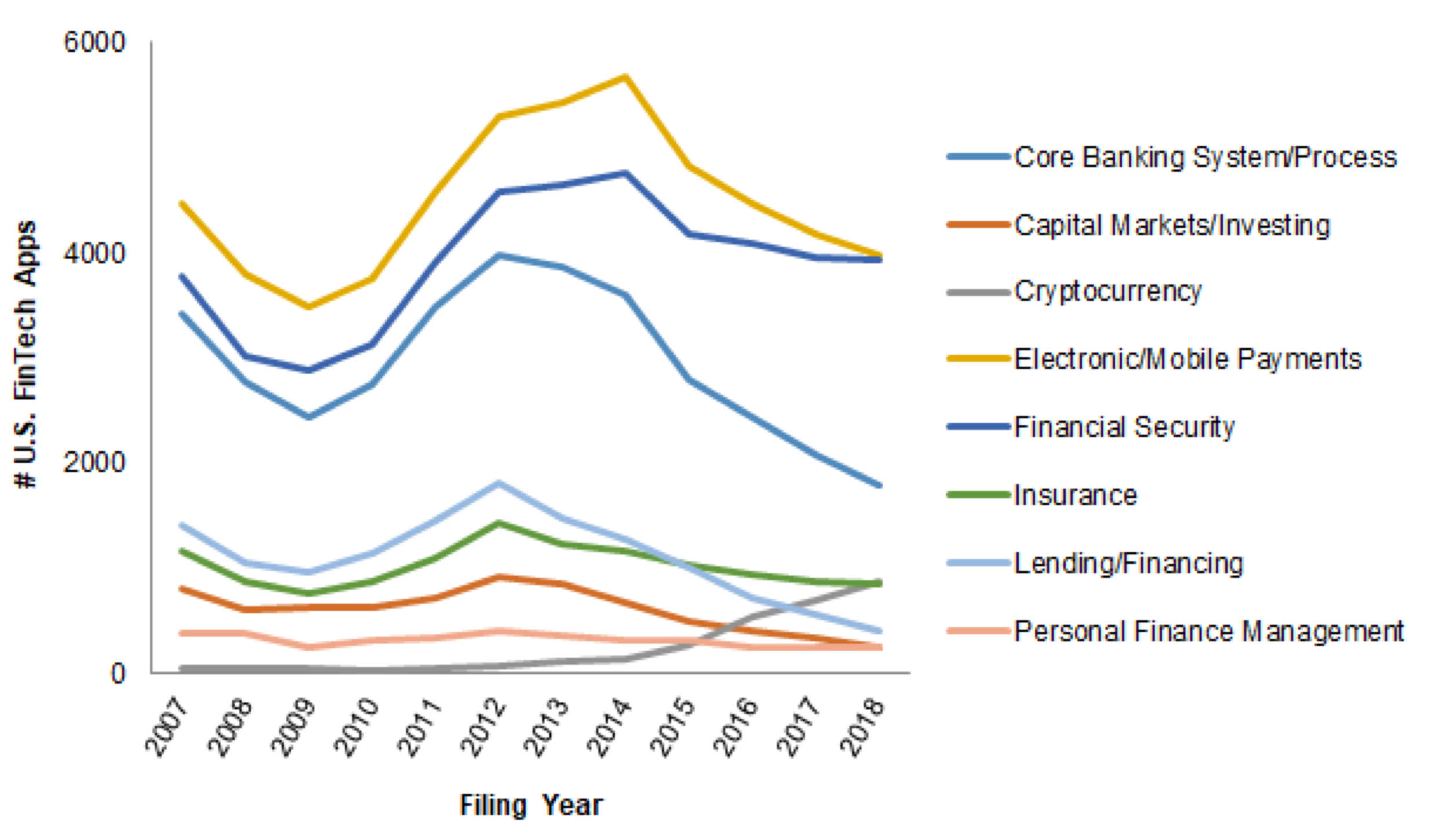 Source:  https://www.kilpatricktownsend.com/-/media/Feature/Insights/Publication/
2019-Patent-Trends-Study_Fintech.ashx?la=en&hash=54EA939C23920A371931D4BD6BA07C3D4ED20787
Financial Crisis
IPRs commence
Alice
Grant Rate for U.S. Patents
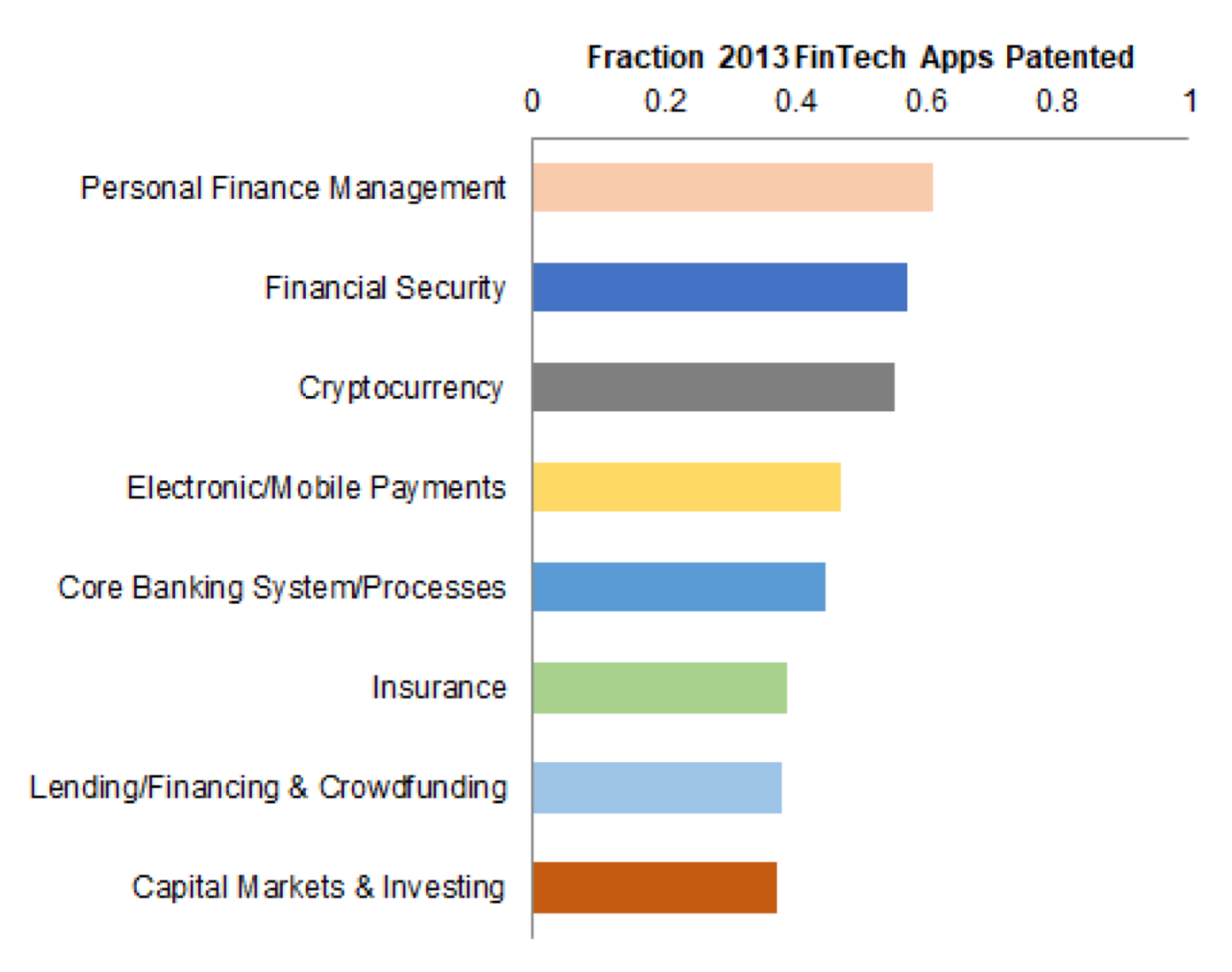 Source:  https://www.kilpatricktownsend.com/-/media/Feature/Insights/Publication/
2019-Patent-Trends-Study_Fintech.ashx?la=en&hash=54EA939C23920A371931D4BD6BA07C3D4ED20787
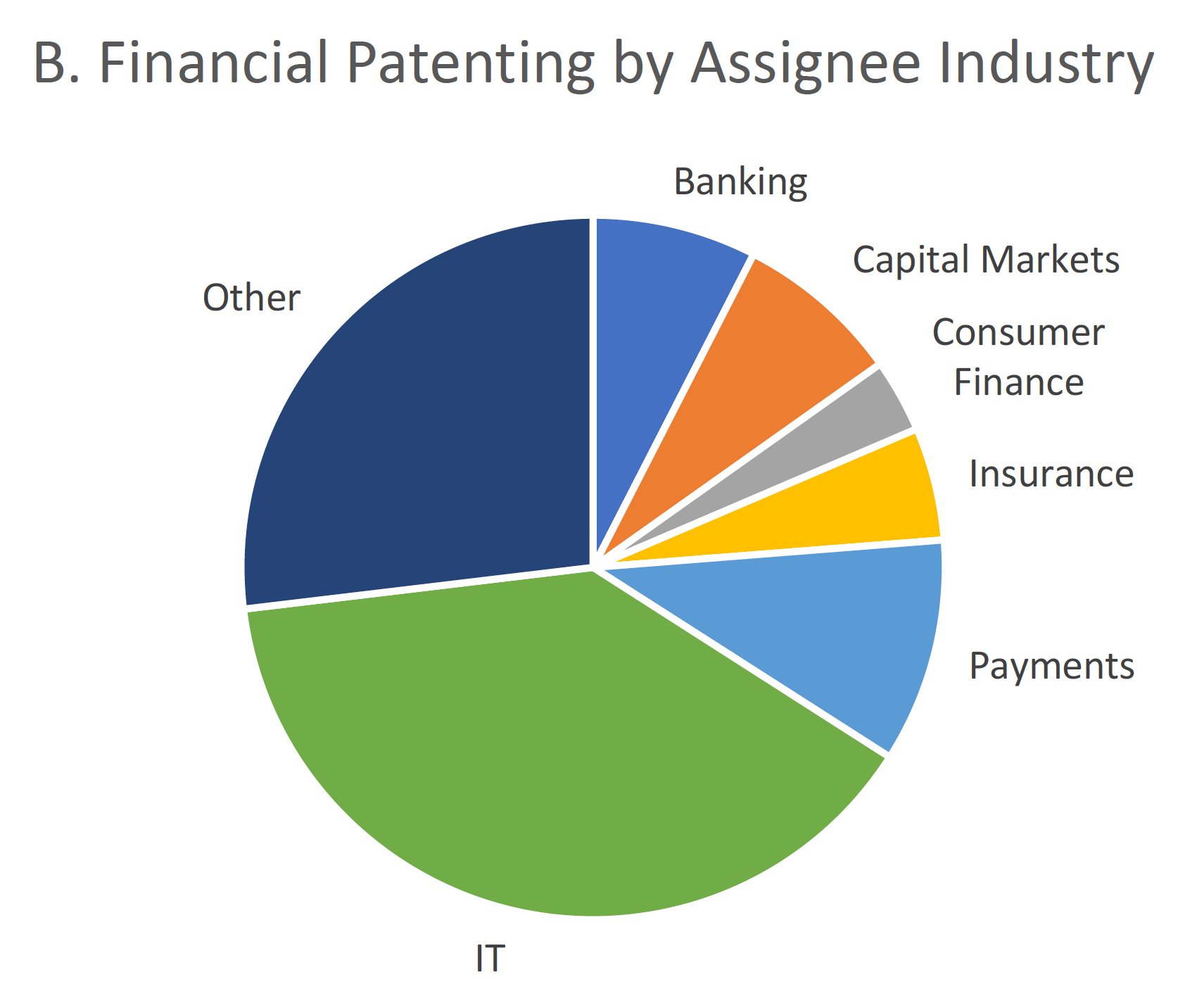 Source:  Josh Lerner et al., “Financial Innovation in the 21st Century: Evidence from U.S. Patenting (2020), 
https://scholar.harvard.edu/files/nickshort/files/financialinnovation21stcentury.20200730.pdf
Applications for U.S. Patents
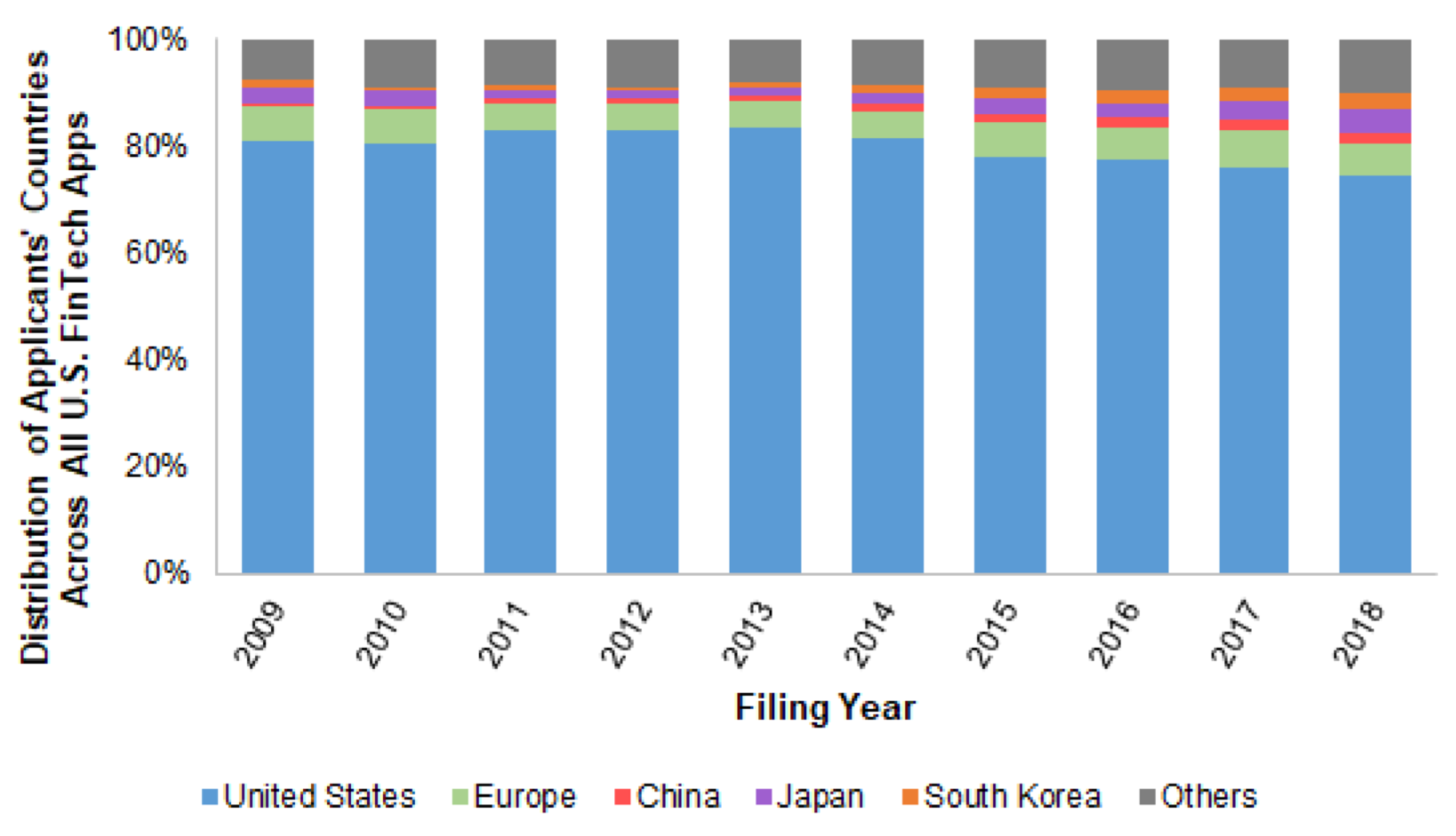 Source:  https://www.kilpatricktownsend.com/-/media/Feature/Insights/Publication/
2019-Patent-Trends-Study_Fintech.ashx?la=en&hash=54EA939C23920A371931D4BD6BA07C3D4ED20787
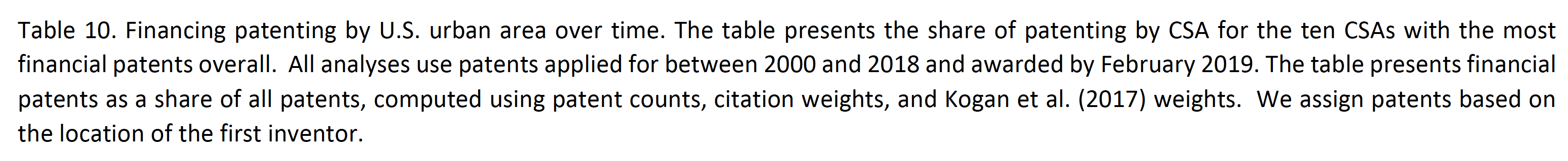 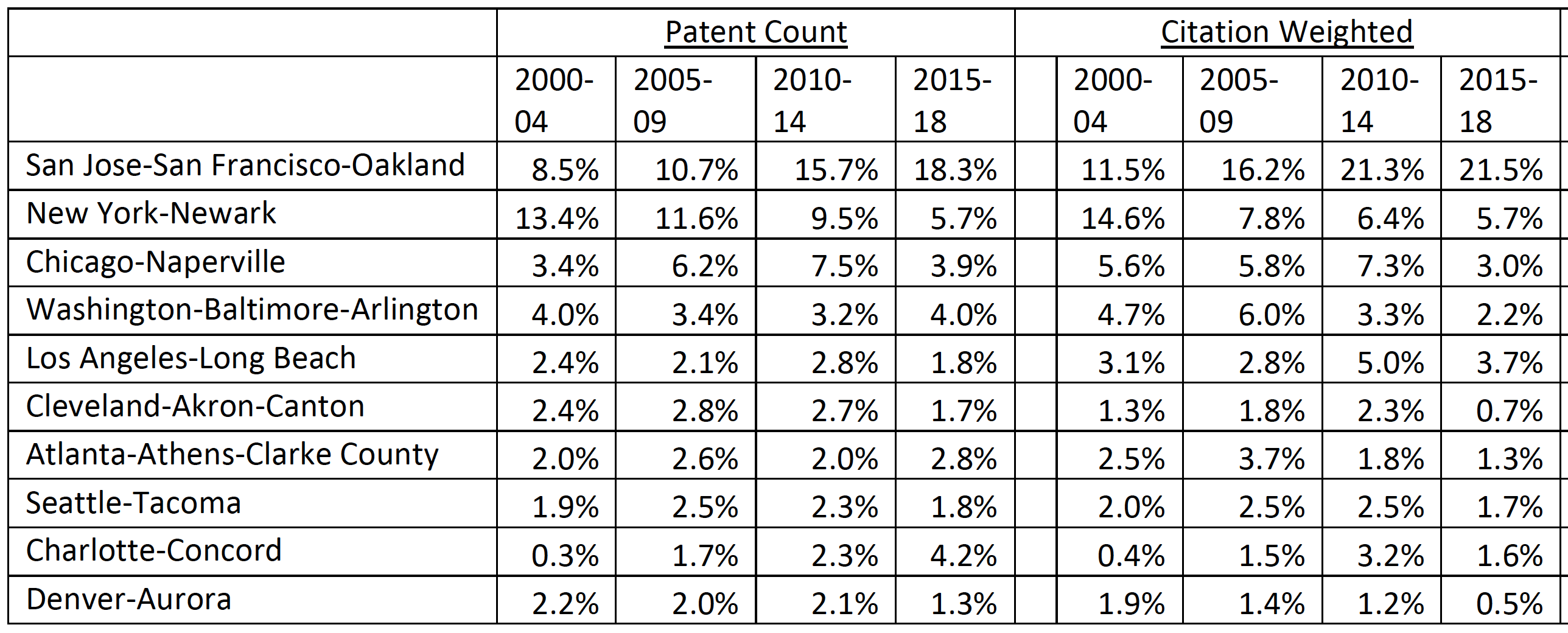 Source:  Josh Lerner et al., “Financial Innovation in the 21st Century: Evidence from U.S. Patenting (2020), 
https://scholar.harvard.edu/files/nickshort/files/financialinnovation21stcentury.20200730.pdf
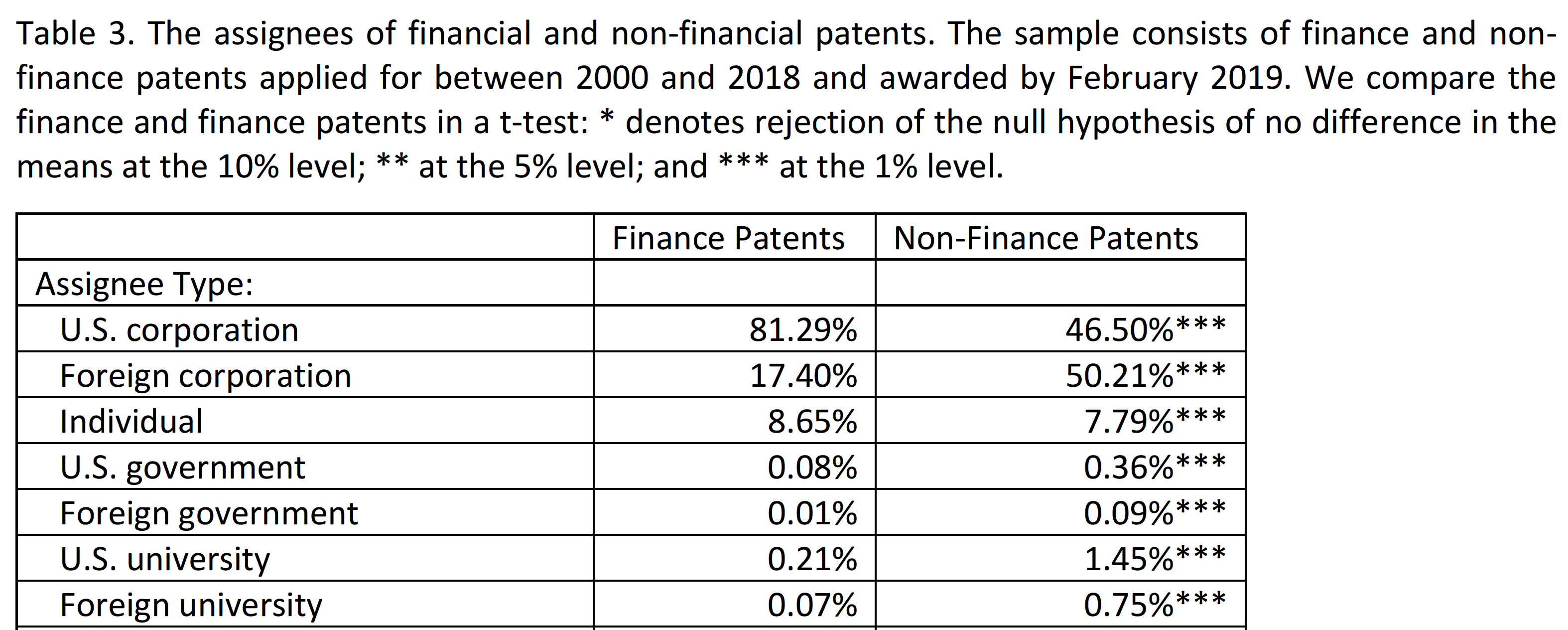 Source:  Josh Lerner et al., “Financial Innovation in the 21st Century: Evidence from U.S. Patenting (2020), 
https://scholar.harvard.edu/files/nickshort/files/financialinnovation21stcentury.20200730.pdf
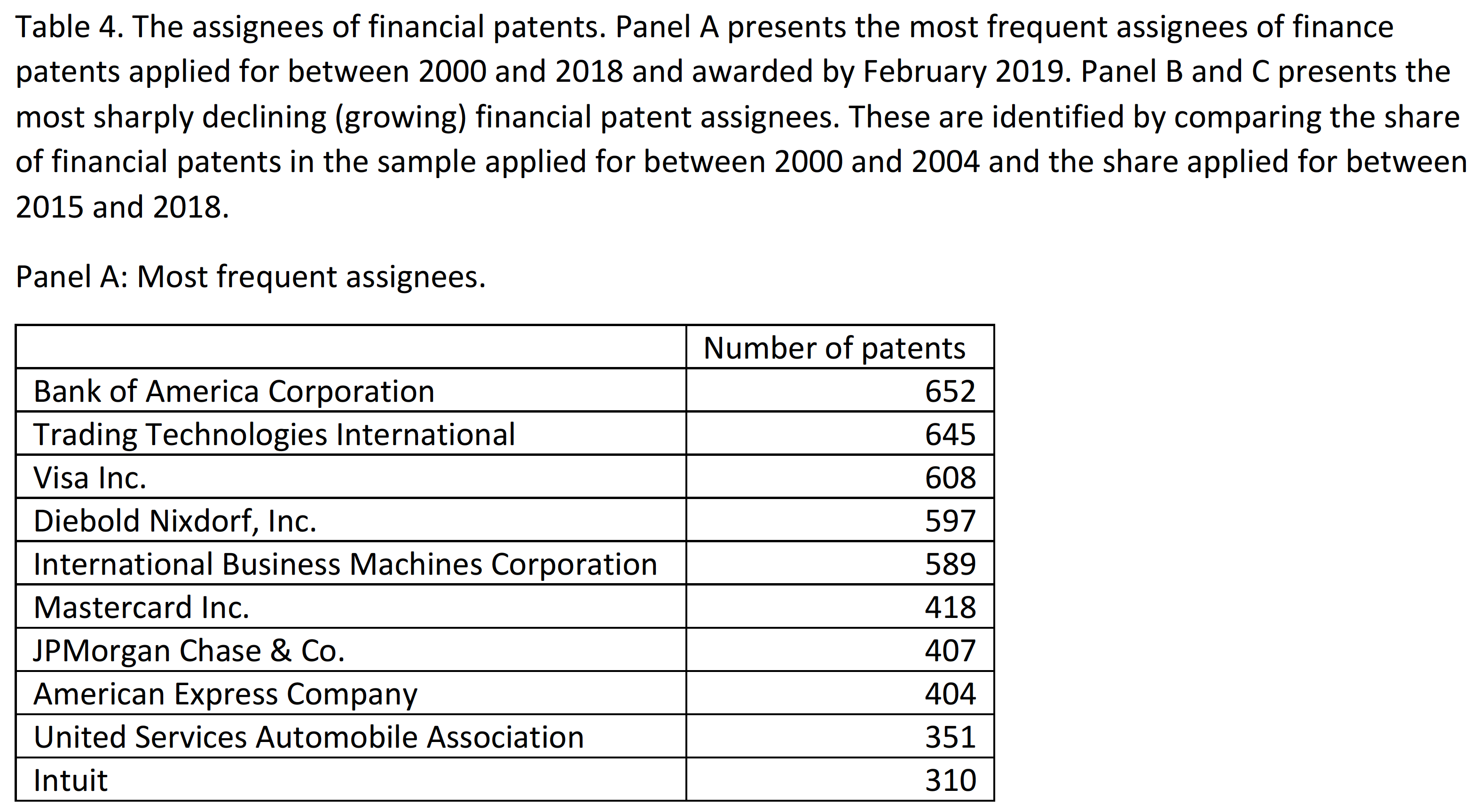 Source:  Josh Lerner et al., “Financial Innovation in the 21st Century: Evidence from U.S. Patenting (2020), 
https://scholar.harvard.edu/files/nickshort/files/financialinnovation21stcentury.20200730.pdf
Applications for U.S. Patents
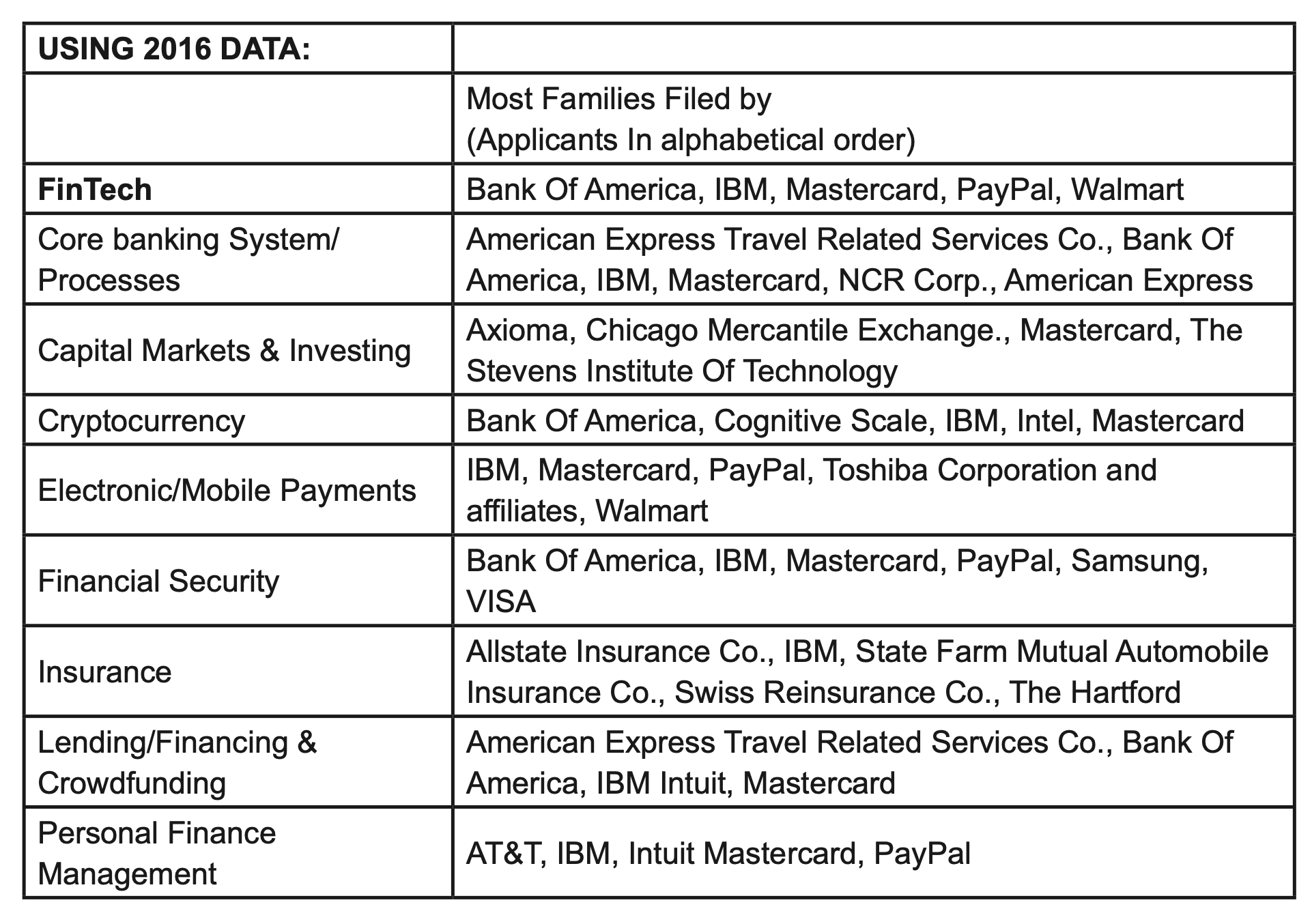 Source:  https://www.kilpatricktownsend.com/-/media/Feature/Insights/Publication/
2019-Patent-Trends-Study_Fintech.ashx?la=en&hash=54EA939C23920A371931D4BD6BA07C3D4ED20787
China
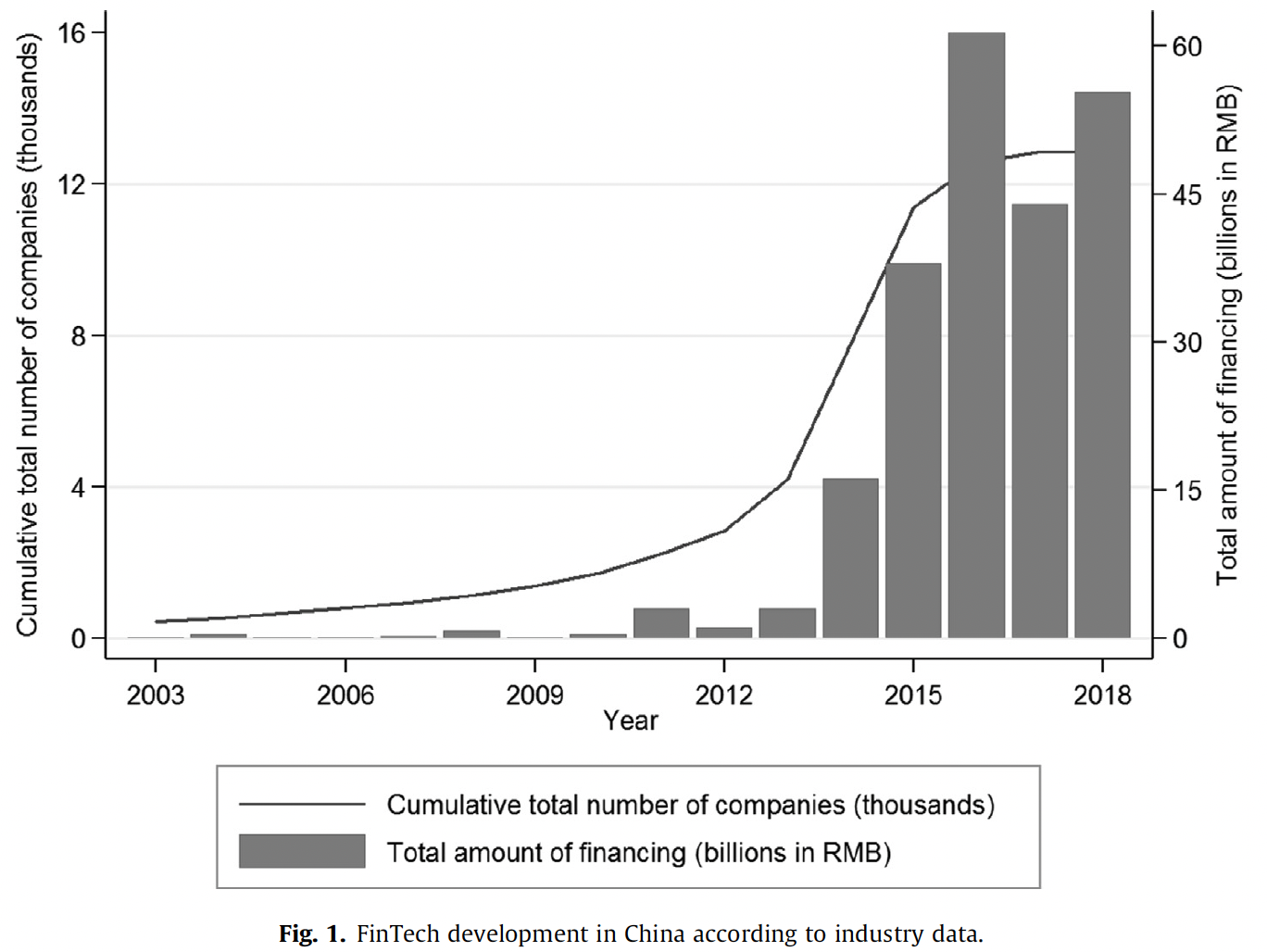 Source:  Zhao et al., “Riding the FinTech innovation 
wave: FinTech, patents and bank performance” (2022)
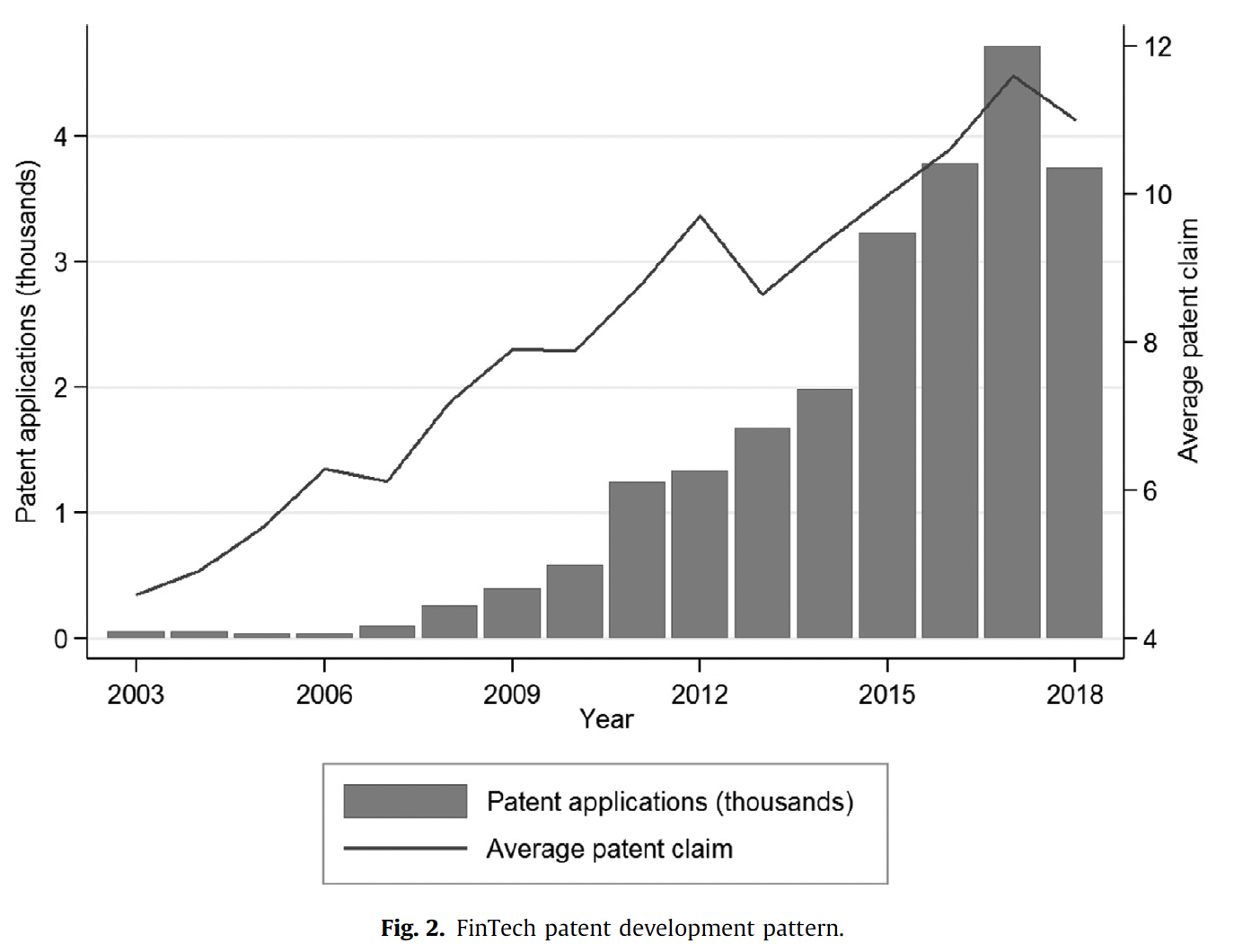 Source:  Zhao et al., “Riding the FinTech innovation 
wave: FinTech, patents and bank performance” (2022)
2
Number of patent applications of leading fintech enterprises in China in 2020, by company type
Note(s): China; 2020
Further information regarding this statistic can be found on page 8.
Source(s): KPMG; ID 1261420
Examples of Fintech Patents in China
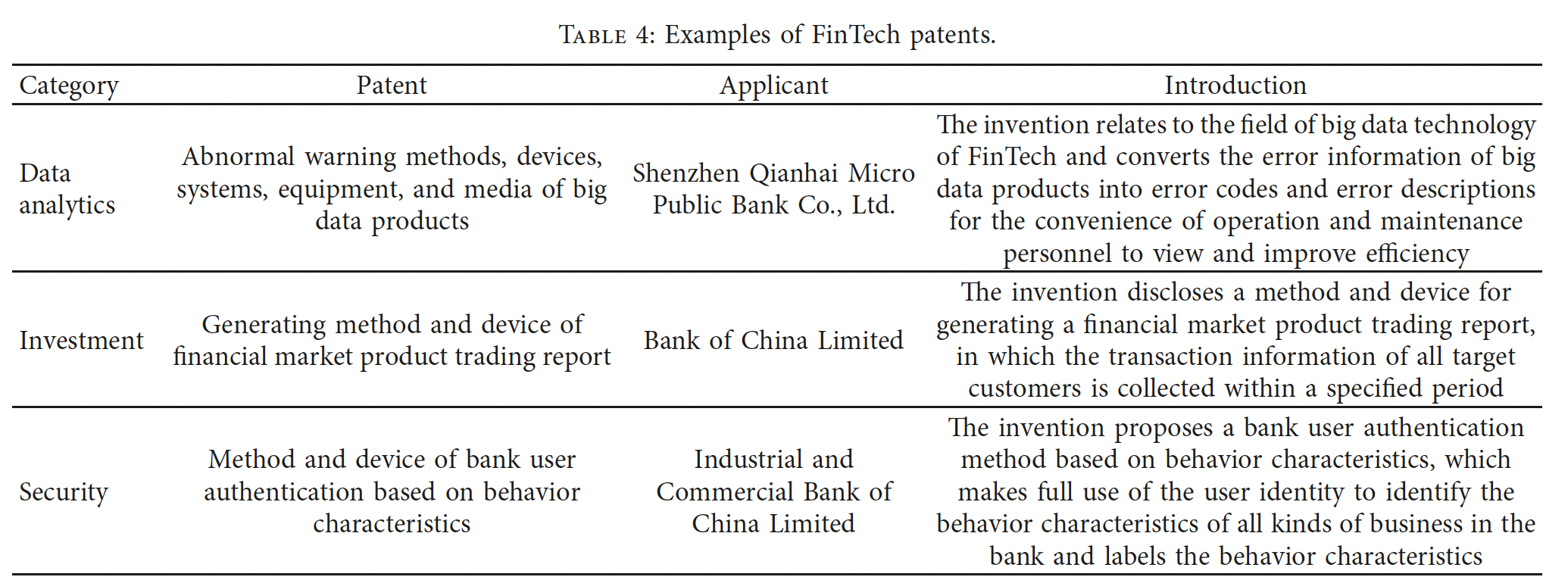 Source:  Wang et al., “Classification of FinTech Patents by Machine Learning and Deep Learning Reveals 
Trends of FinTech Development in China (2022)
Examples of Fintech Patents in China
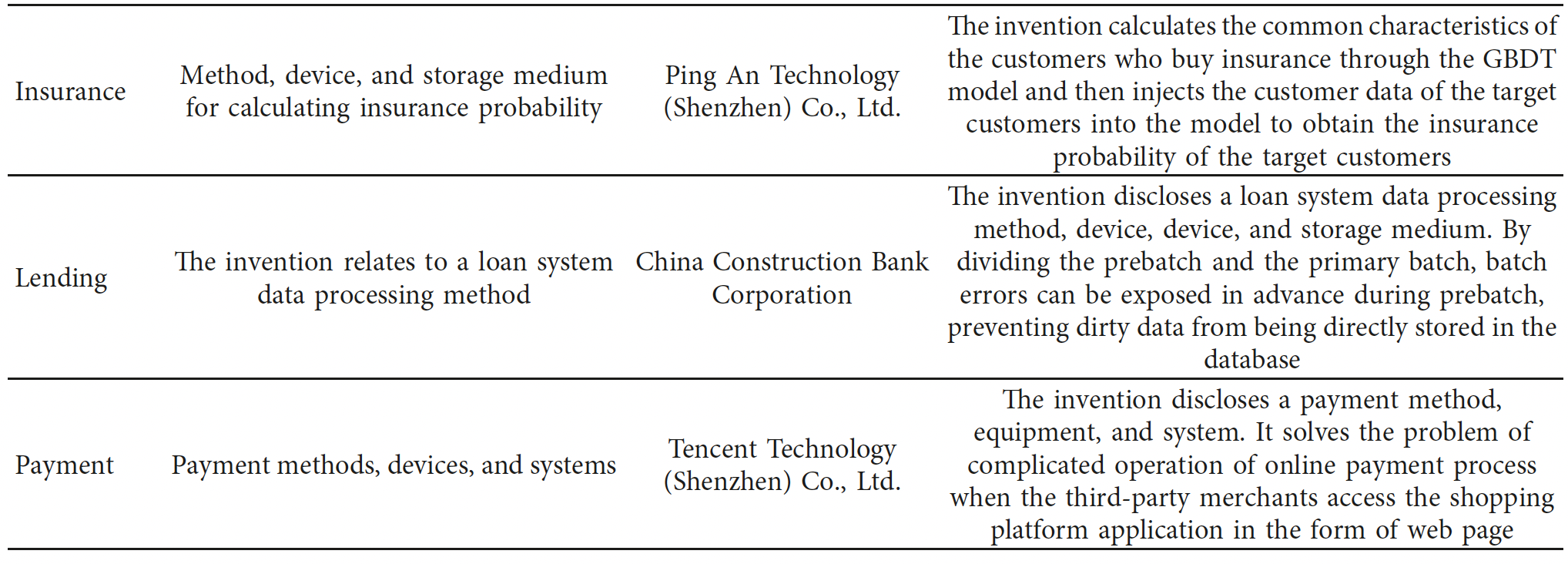 Source:  Wang et al., “Classification of FinTech Patents by Machine Learning and Deep Learning Reveals 
Trends of FinTech Development in China (2022)
Comparison
Applications for U.S. Patents
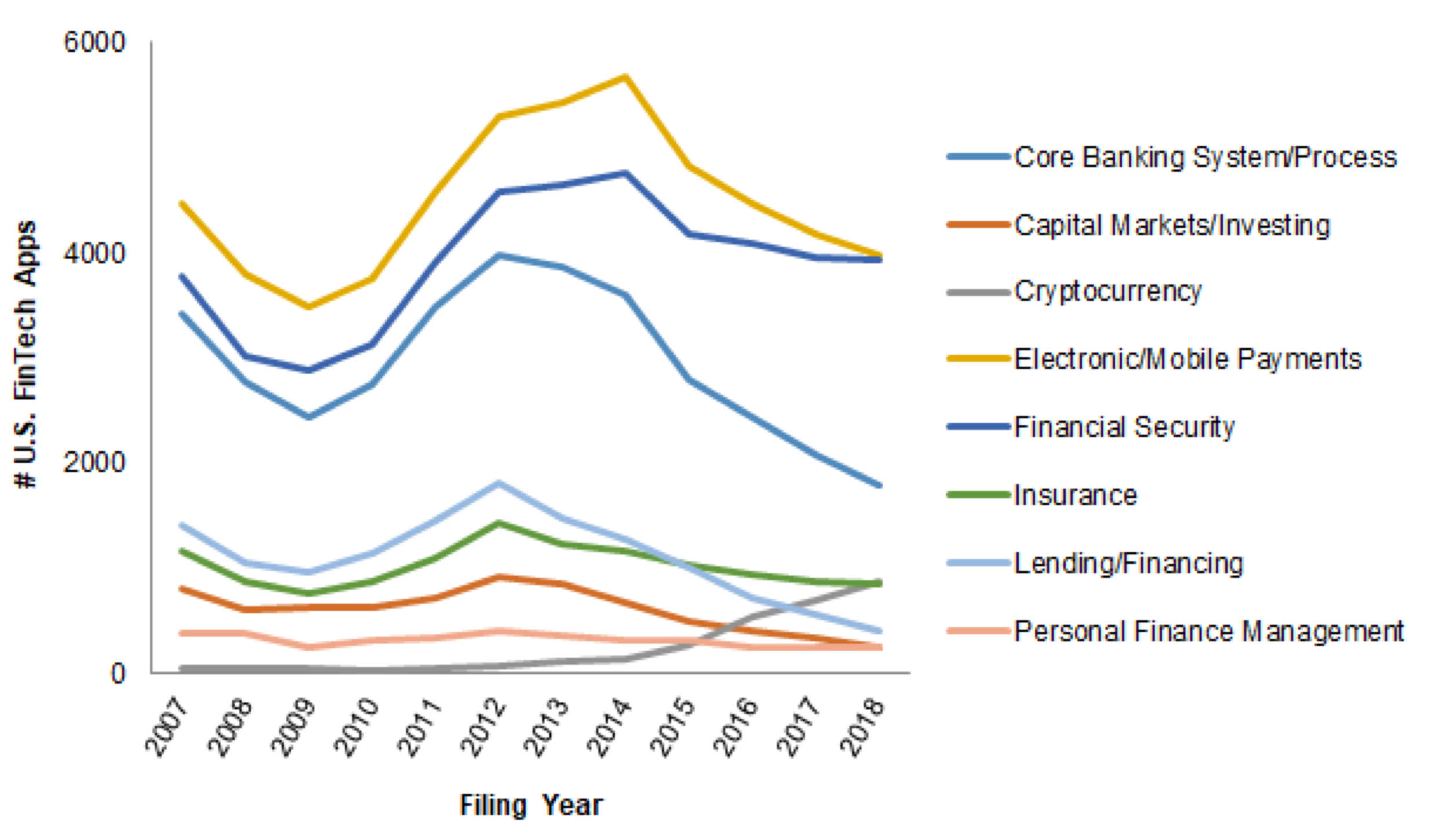 Source:  https://www.kilpatricktownsend.com/-/media/Feature/Insights/Publication/
2019-Patent-Trends-Study_Fintech.ashx?la=en&hash=54EA939C23920A371931D4BD6BA07C3D4ED20787
Financial Crisis
IPRs commence
Alice
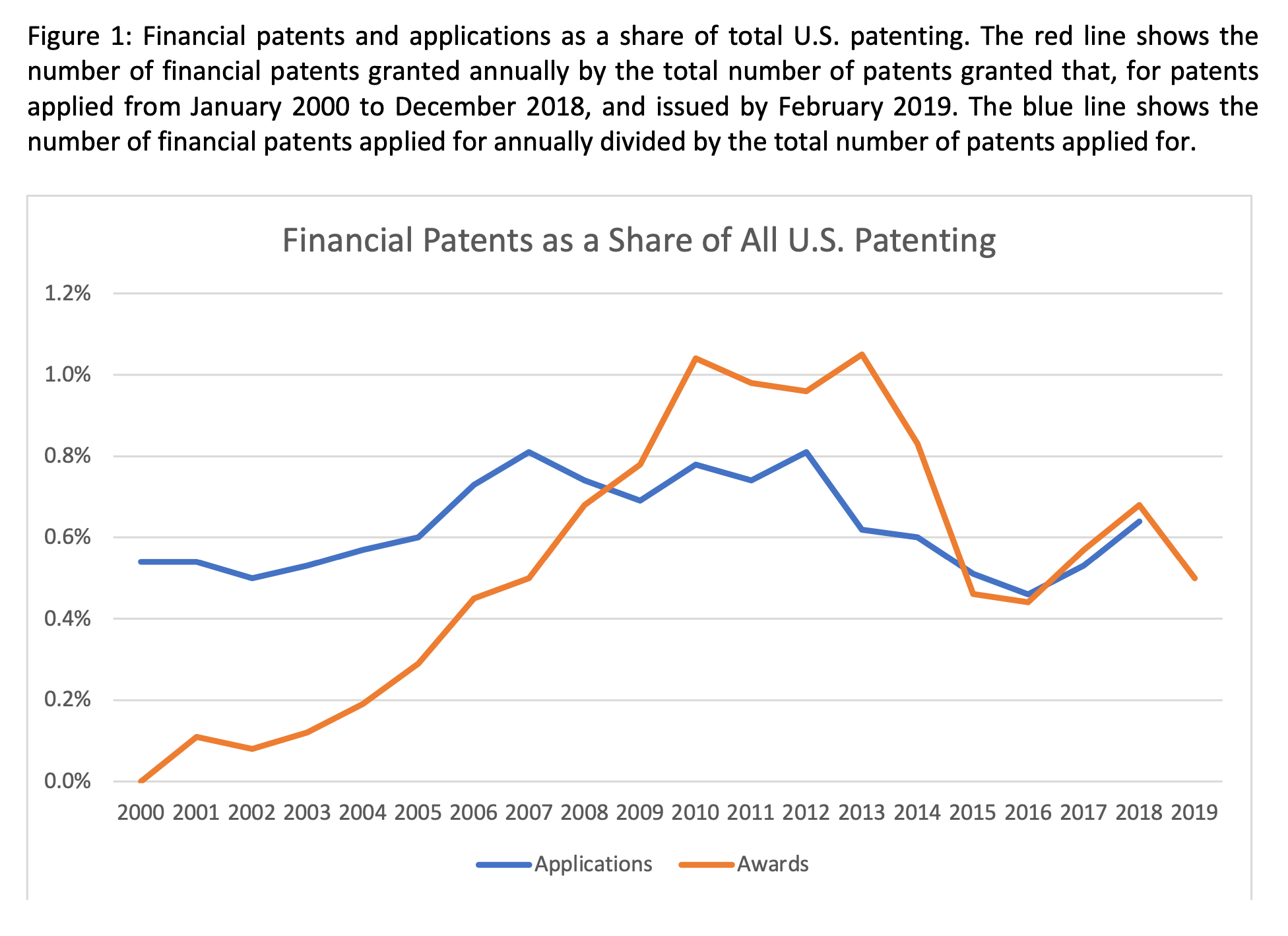 Source:  Josh Lerner et al., “Financial Innovation in the 21st Century: Evidence from U.S. Patenting (2020), 
https://scholar.harvard.edu/files/nickshort/files/financialinnovation21stcentury.20200730.pdf
2
Distribution of global blockchain patents in 2021, by country
Note(s): Worldwide; 2021
Further information regarding this statistic can be found on page 8.
Source(s): EE Times; Various sources (Zero One Think Tank); PatSnap; ID 1285542
Rough Comparison of Major Jurisdictions
Appendix
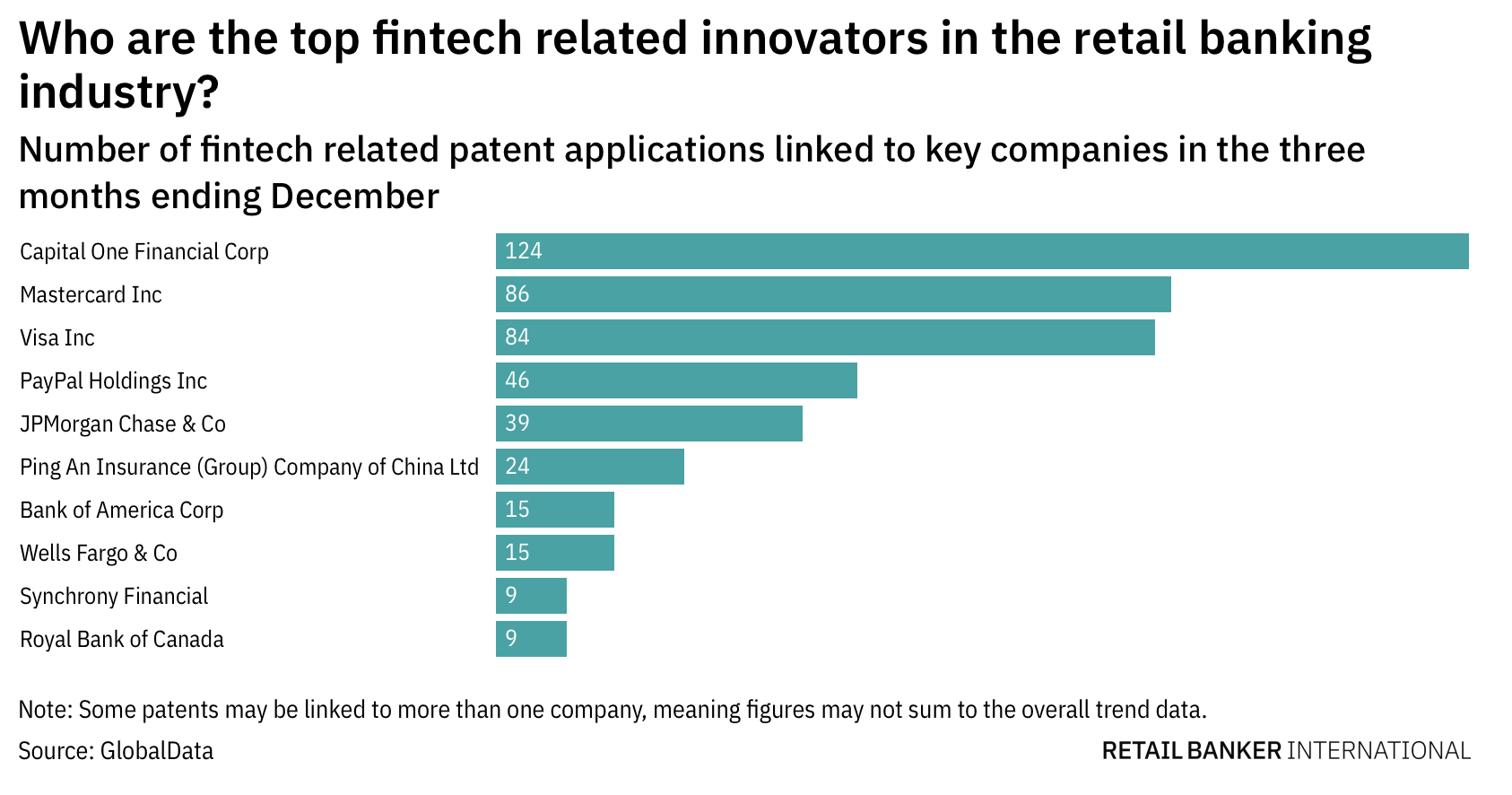 Source:  Goodier, “Fintech innovation among retail banking industry companies has dropped off in the last year (2022)
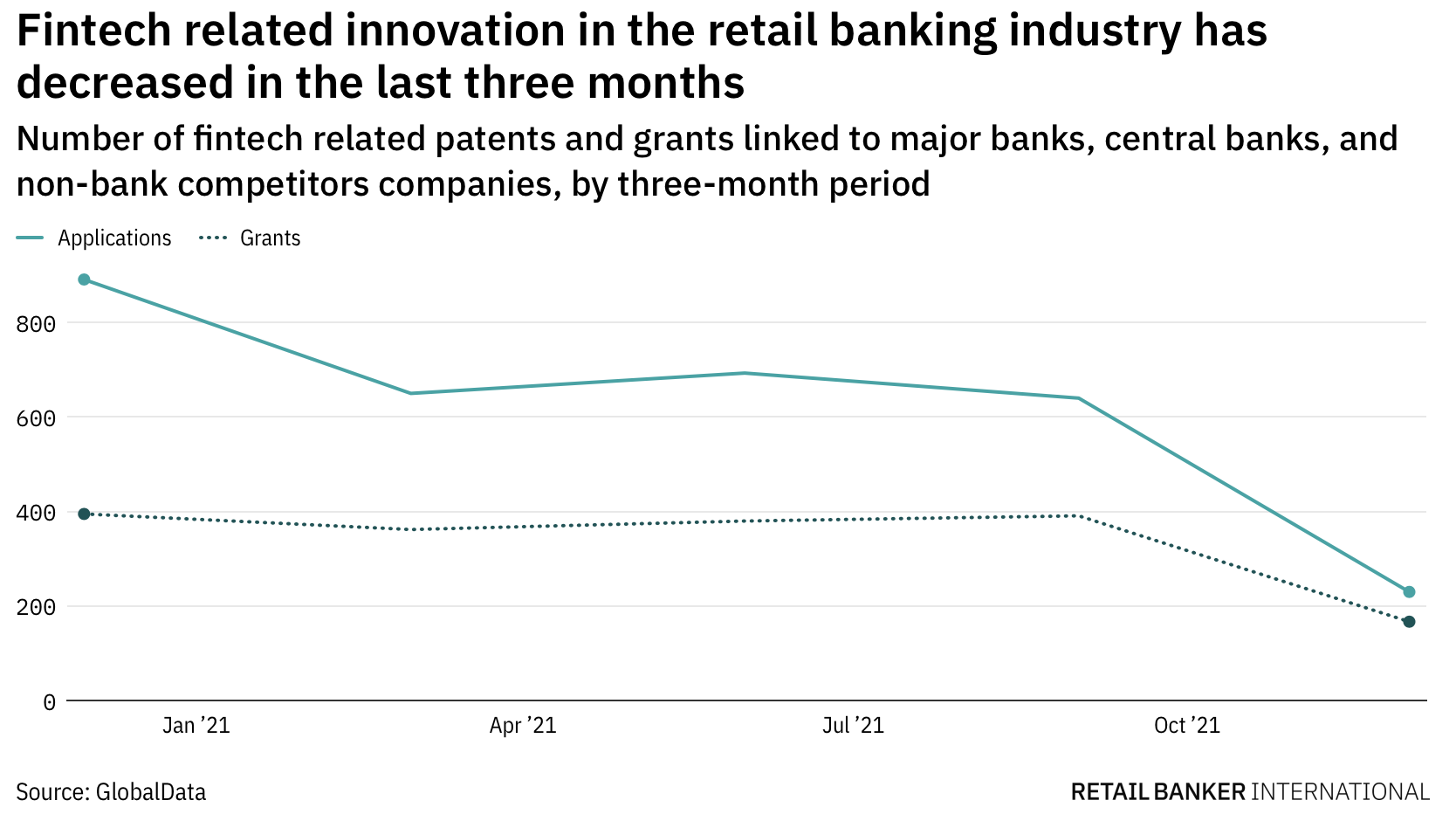 Source:  Goodier, “Fintech innovation among retail banking industry companies has dropped off in the last year (2022)